Competitie  METO ZATERDAG
2024- 2025
 Thuis 12 oktober
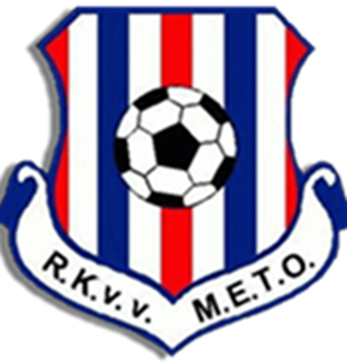 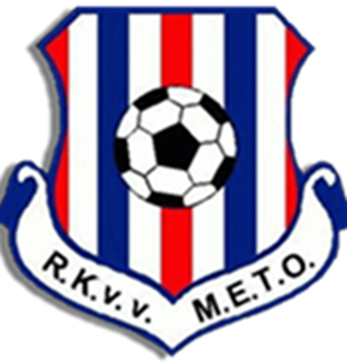 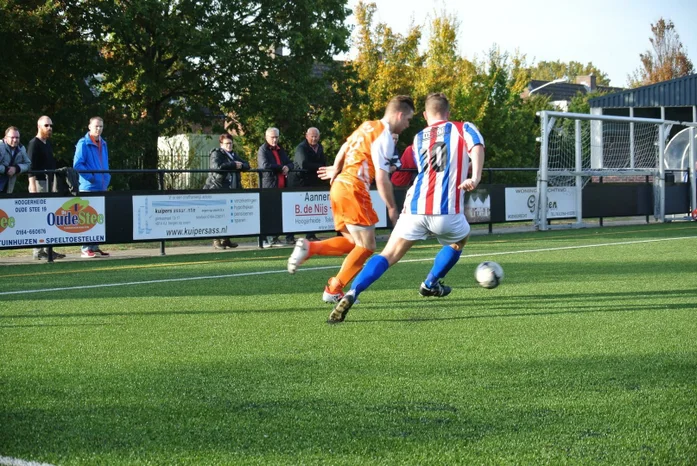 Competitie  METO ZATERDAG
2024- 2025
 Uit 12 oktober
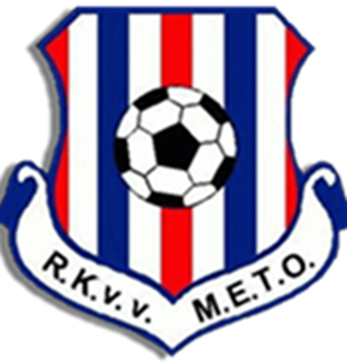 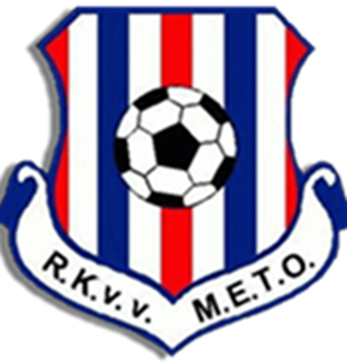 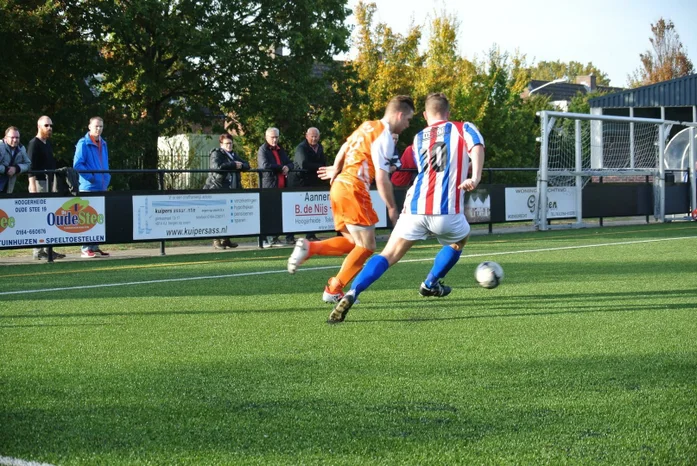 Competitie  METO 
2024- 2025
 Thuis Zaterdag 19 oktober
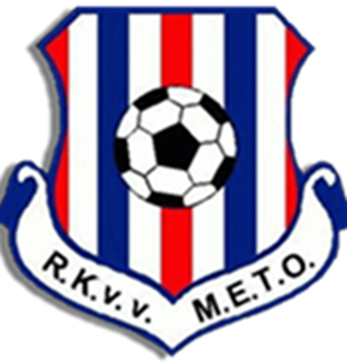 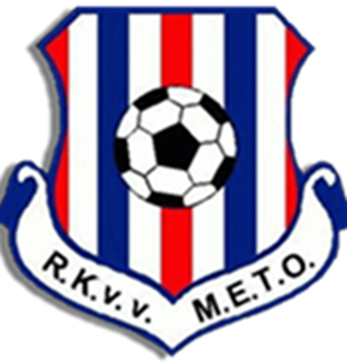 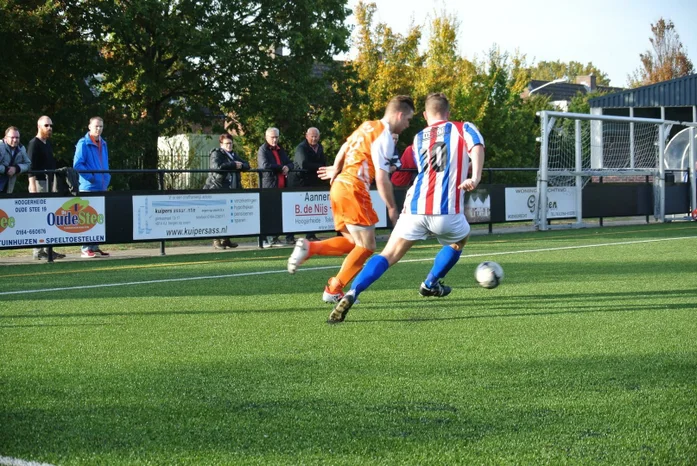 Competitie  METO 
2024- 2025
 Uit Zaterdag 19 oktober
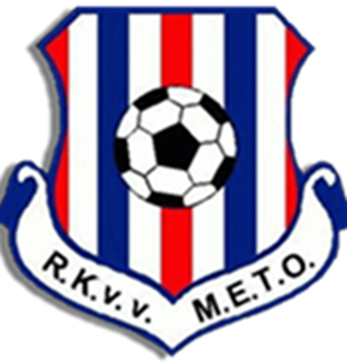 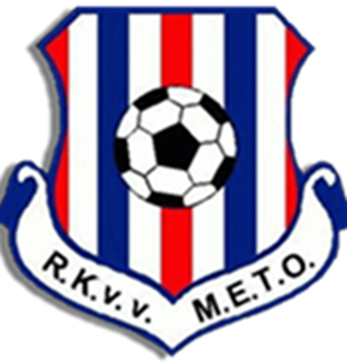 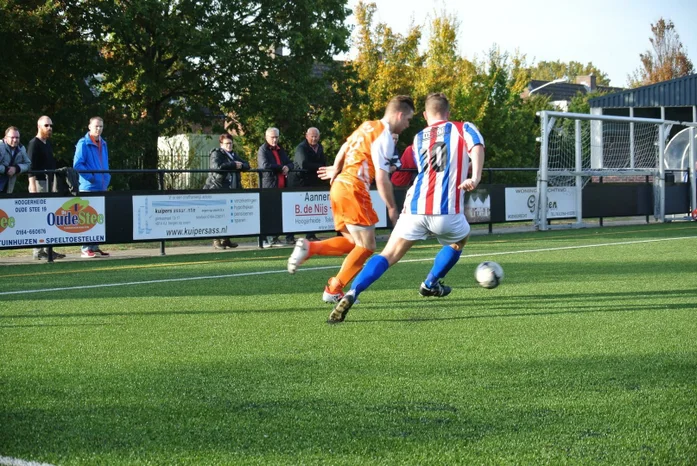